)
)
MİLLİ SAVUNMA ÜNİVERSİTESİ TANITIM SUNUSU
MİLLİ SAVUNMA ÜNİVERSİTESİ
TANITIM SUNUSU
)
)
)
)
Milli Savunma Üniversitesi
)
)
)
)
)
)
)
)
Kimler Başvuru Yapabilir?
Başvuru Nereden Yapılabilir?
Ücret ve Diğer Bilgiler Nelerdir?
)
)
)
)
Mehmet Murat İşler Sosyal Bilimler Lisesi Rehberlik Servisi
)
)
SINAV BİLGİSİ
)
)
)
)
MSÜ SINAVI NEDİR?
)
)
)
)
Milli Savunma Üniversitesi sınavı Harp Okulları ve Astsubay MYO öğrenci temini için yapılan sınavdır. Sınava katılan adaylardan ikinci seçim aşamasına çağrılacak adayların belirlenmesi için uygulanan sınavdır. MSÜ Sınavına girmeyen adaylar ikinci seçim başvurusu yapamayacaklardır.
)
)
)
)
)
)
)
)
)
)
SINAV BİLGİSİ
)
)
)
)
BAŞVURULARI NEREDEN YAPABİLİRİM?
)
)
MSÜ Sınav Başvurularını;
)
)
ÖSYM Başvuru Merkezlerinden
Yeni Kimlik Kartı ve e-Devlet Şifresi Olan Adaylar Aday Başvuru İşlemlerinden 
ÖSYM’de Geçerli Fotoğrafı Olan, e-Devlet veya Aday İşlemleri Şifresi Olan Her Aday Aday İşlemlerinden başvuru yapabilir.
)
)
)
)
)
)
)
)
)
)
BAŞVURU
01
02
03
04
BAŞVURU ŞARTLARI NELERDİR?
)
)
)
)
)
)
)
)
HARP OKULLARI
Türkiye Cumhuriyeti Vatandaşı Olmak.
Gün Ve Aya Bakılmaksızın Harp Okulları İçin En Fazla 20 (2004 Yılı Ve Sonrası Doğumlu) Yaşında Olmak.
)
)
)
)
MEZUNİYET ŞARTI
ASTSUBAY MYO
)
)
Herhangi Bir Ortaöğretim Kurumundan 2022 Ve 2023 Yıllarında Mezun Olmuş Veya 2024 Yılı Msü Yerleştirme İşlemlerinin Son Tarihine Kadar Mezun Olmak.
Astsubay Meslek Yüksekokulları İçin En Fazla 21 (2003 Yılı Ve Sonrası Doğumlu) Yaşında Olmak.
)
)
)
)
BAŞVURU
05
07
06
08
BAŞVURU ŞARTLARI NELERDİR?
)
)
)
)
)
)
)
)
Eğitim Hayatına Erken Başlayıp Bu Yıl Mezun Olacak 2007 Doğumlu Öğrenciler De Başvuru Yapabilirler.
Bu Yıl İlk Defa 2006 Doğumlu Öğrenciler Başvuracaktır.
)
)
)
)
NOT
Aday Öğrencilerimizin En Fazla 3 Defa Sınava Girme Hakları Vardır.
)
)
Başvuru Şartlarını Taşımayan Öğrencilerin Başvuruları Sistem Tarafından Engellenecektir.
)
)
)
)
AÇIKLAMA
MSÜ
)
)
)
)
)
)
)
)
ÇİFTE VATANDAŞ AÇIKLAMA
)
)
)
)
MSÜ Sınavına Katılmak İsteyen Adaylardan Çifte Vatandaşlığı Olan Adaylar Sınava Katılabilir, Milli Savunma Üniversitesine Gitmek İsterlerse Çifte Vatandaş Oldukları Vatandaşlıktan Çıkarak Öğrenci Olabilirler.
)
)
)
)
)
)
SORU VE CEVAP
LİSE MEZUNİYETİ
LİSE
)
)
)
)
BAŞVURU İÇİN LİSE MEZUNİYETİ
)
)
)
)
Soru: Açıköğretim Lisesi Mezunuyum. Milli Savunma Üniversitesi Sınavına Girerek MSÜ Öğrencisi Olabilir Miyim?
Sınava Katılacak Öğrencilerin Belirtilen Tarihlere Kadar Mezun Olması Başvuru İçin Yeterli Olacaktır. Öğrencilerin 12. Sınıf Öğrencisi de Başvuru Yapması İçin Yeterlidir.
)
)
)
)
Cevap: Açıköğretim Lisesi Mezunu Adaylar MSÜ Sınavına Girerek, MSÜ Öğrencisi Olabilirler.
)
)
)
)
)
)
CİNSİYET
Harp Okulları İçin
)
)
)
)
CİNSİYET
)
)
)
)
Astsubay MYO’ları İçin
)
)
)
)
Harp Okullarını Kadın ve Erkek Adaylar Tercihte Bulunabilecektir. Kara Harp Okulu Sözel Kısmı İçin 2023 Yılında Kadın Aday Başvurusu Alınmadı.
Astsubay Meslek Yüksekokullarını Sadece Erkek Adaylar Tercih Edebilecek Olup, Kadın Adaylar Astsubay MYO Başvurusu Yapamayacaklardır.
)
)
)
)
)
)
)
)
)
)
)
)
)
SORU SAYISI
MSÜ SORU SAYILARI
)
)
)
)
)
)
)
)
)
)
)
)
)
)
)
)
)
)
SÜRE
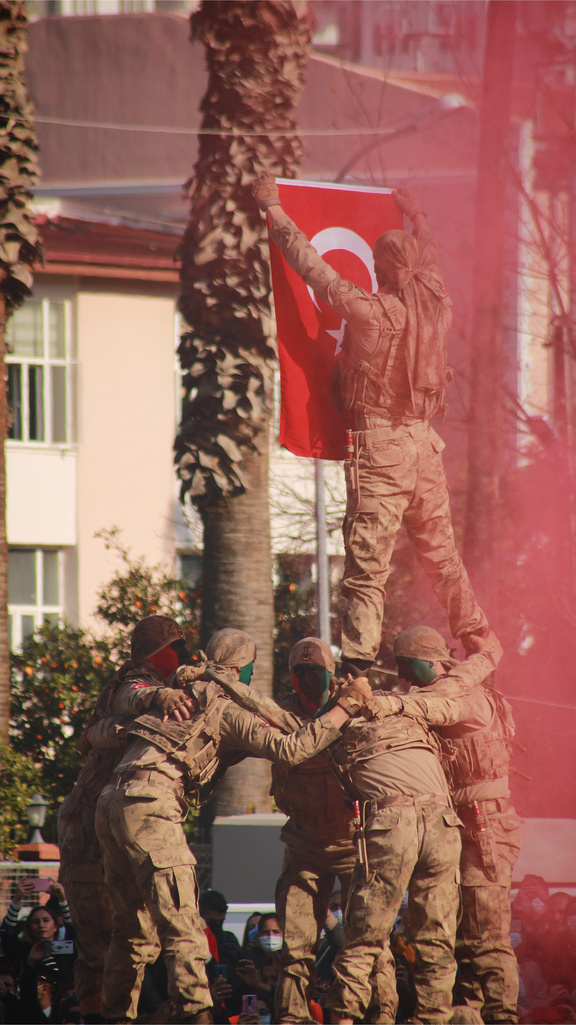 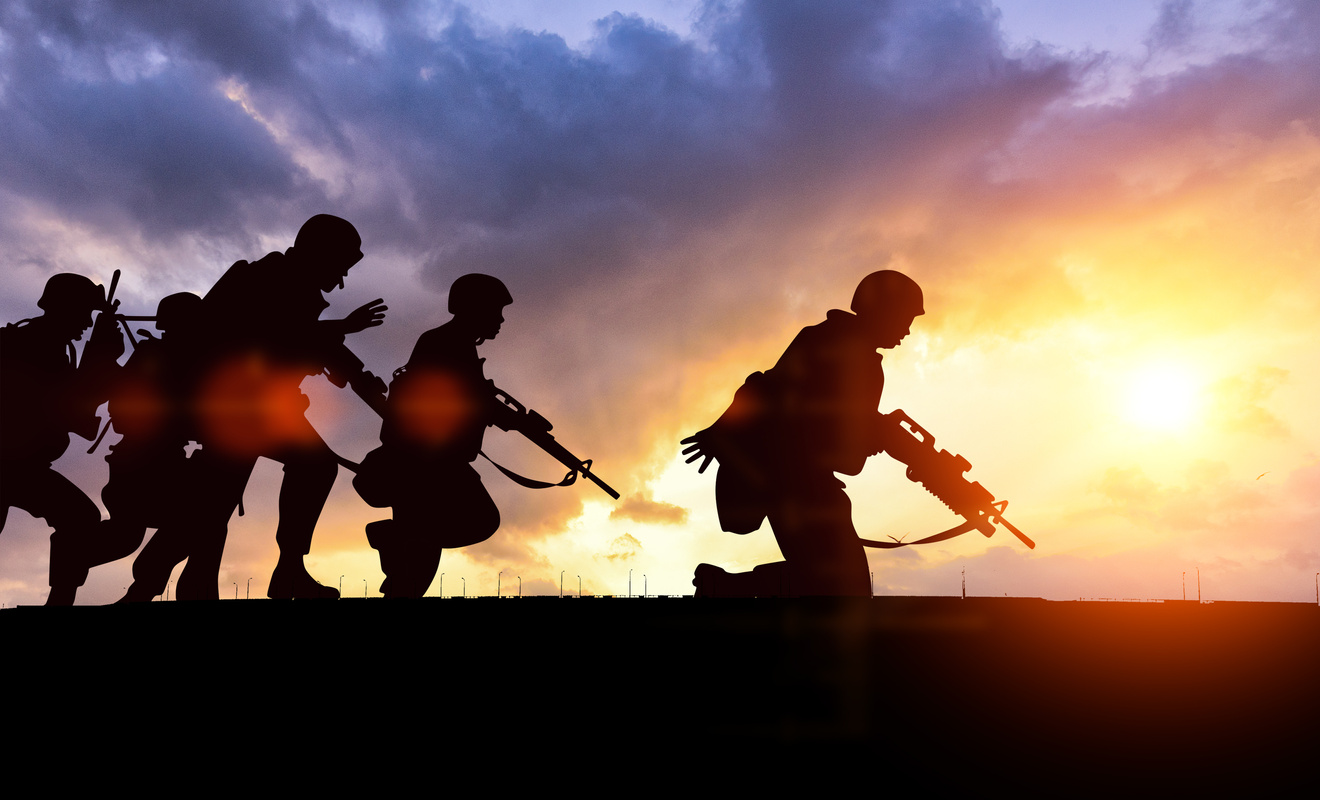 SINAV SÜRESİ KAÇ DK?
)
)
)
)
)
)
165 DAKİKA
)
)
)
)
)
)
)
)
Sınav Süresi 165 Dakika’dır.
)
)
)
)
TEST %’LİKLERİ
PUAN TÜRLERİ HESAPLANMASINDA TESTLERİN AĞIRLIKLARI (%)
)
)
)
)
)
)
)
)
)
)
)
)
)
)
)
)
)
)
YKS BİLGİSİ
)
)
)
)
YKS OTURUMLARINA GİRME DURUMU
)
)
Harp Okullarına Gitmek İsteyen Adayların YKS Oturumlarında TYT + AYT Oturumlarına Katılmaları Gerekmektedir.
)
)
)
)
Astsubay MYO’larına Gitmek İsteyen Adayların YKS Oturumlarından TYT Oturumuna Katılması Gerekmektedir.
)
)
)
)
)
)
)
)
PUAN TÜRÜ
01
02
03
04
HARP OKULLARI İÇİN PUAN TÜRÜ
)
)
)
)
)
)
Kara Harp Okulu
)
)
Hava Harp Okulu
Sayısal Puan Türü
Eşit Ağırlık Puan Türü
Sözel Puan Türü
Hava Harp Okuluna Sadece Sayısal Puan Türü İle Öğrenci Alınacaktır.
)
)
)
)
Deniz Harp Okulu
Astsubay MYO
)
)
Deniz Harp Okuluna Sadece Sayısal Puan Türü İle Öğrenci Alınacaktır.
Astsubay MYO Sadece Genel Puan Türü ile Öğrenci Alımı Yapılacaktır.
)
)
)
)
ADAY PUANI
ASTSUBAY MYO’LARI ADAY DEĞERLENDİRME PUANI
TYT + FİZİKİ YETERLİLİK TESTİ + MÜLAKAT
BANDO ASTSUBAY MYO’LARI ADAY DEĞERLENDİRME PUANI
TYT + FİZİKİ YETERLİLİK TESTİ + MÜLAKAT + MÜZİK YETENEĞİ
HARP OKULLARI ADAY DEĞERLENDİRME PUANI
AYT + FİZİKİ YETERLİLİK TESTİ + MÜLAKAT
ADAY DEĞERLENDIRME PUANI
)
)
)
)
)
)
)
)
)
)
)
)
)
)
)
)
)
)
2. SEÇİM
MSÜ
)
)
)
)
)
)
)
)
ÖĞRENCI SEÇIMLERI NEREDE YAPILACAK?
)
)
)
)
MSÜ Öğrenci seçim aşamaları; 2024 YKS oturumlarından hemen sonra MSÜ Kara Harp Okulu Çankaya / Ankara yerleşkesinde icra edilir.
)
)
)
)
)
)
BOY/KİLO
)
)
)
)
BOY VE KİLO ŞARTI
)
)
)
)
KARA HARP ,DENİZ HARP ve ASTSUBAY MYO İÇİN BOY KİLO ŞARTI
)
)
Erkeklerde en az 165-210cm, Kadınlarda en az 160-200 cm olarak,
)
)
HAVA HARP OKULU İÇİN BOY KİLO ŞARTI
Hava Harp Okulu erkek ve kadın adayları için ise 165-190 cm aralığında uygulanmaktadır.
)
)
)
)
)
)
EVRAKLAR
)
)
)
)
HARP OKULU VE ASTSUBAY MYO KATILACAĞI SEÇİM AŞAMALARI
)
)
- Evrak Kontrol 
- Fiziki Değerlendirme 
- Kişilik Değerlendirme Testi 
- Fiziki Yeterlilik Testi (FYT) 
- Psikomotor Testi (HHO) 
- Mülakat 
- Sağlık Muayenesi 
- Öğrenci Seçme Uçuşu (HHO) 
- İntibak Eğitimi
)
)
)
)
)
)
)
)
NOT: HHO Yazan Kısımlar Sadece Hava Harp Okulu Adaylarını Kapsamaktadır.
)
)
)
)
EVRAKLAR
)
)
)
)
BANDO ASTSUBAY MYO KATILACAĞI SEÇİM AŞAMALARI
)
)
- Evrak Kontrol 
- Fiziki Değerlendirme 
- Kişilik Değerlendirme Testi 
- Fiziki Yeterlilik Testi (FYT) 
- Mülakat 
- Müzik Yeteneği ve Müzik Bilgisi 
  Tespit Sınavı 
- Sağlık Muayenesi 
- İntibak Eğitimi
)
)
)
)
)
)
)
)
)
)
)
)
FYT
MSÜ
)
)
)
)
)
)
)
)
FİZİKİ YETERLİLİKTE HANGİ  SINAVLAR VAR?
)
)
)
)
Fiziki Yeterlilik Sınavı 400M KOŞU, ŞINAV, MEKİK Aşamasından Oluşmaktadır. Adaylar Fiziki Yeterlilik Sınavında 3 Aşamadan Sınava Tabi Tutulacak Olup;
400 M Koşu: %50 Oranında, Mekik ve Şınav: %25 Oranında Etkili Olacaktır.
)
)
)
)
)
)
BİLGİ
MSÜ
)
)
)
)
)
)
)
)
AÇIKLAMA
)
)
Milli Savunma Üniversitesi Sınavına Girip, 2. Seçim Aşamasında Çağrılan Her Aday, Üniversite Tercihi Yapabileceklerdir. Adayların Çağrılması ve MSÜ Seçim Aşamalarına Katılması Üniversite Tercihi Yapmasına Engel Değildir.
)
)
)
)
)
)
)
)
01
03
02
04
GENEL BİLGİ
Sınav Tarihi
Ücret Bilgisi
Başvuru Tarihleri
SINAV GENEL BİLGİ
)
)
)
)
)
)
)
)
03 Ocak-30 Ocak
2024
03 Mart 2024
)
)
)
)
Para Yatırılacak Bankalar
MSÜ 2024 Sınav Başvuru Kılavuzunun Son Sayfalarında  Belirtilen Bankalara Ücret Yatırılabilir.
295 TL
)
)
)
)
)
)
)
)
)
)
DAHA FAZLA BILGI
)
)
)
)
Daha Fazla Bilgi için Karekod’dan İlgili Sayfaya Ulaşabilirsiniz.
)
)
)
)
)
)
)
)
)
)
TEŞEKKÜR EDERİM.
TEŞEKKÜR EDERİM.
)
)
)
)
)
)
)
)
)
)
)
)
MMİ SBL REHBERLİK SERVİSİ
)
)
)
)